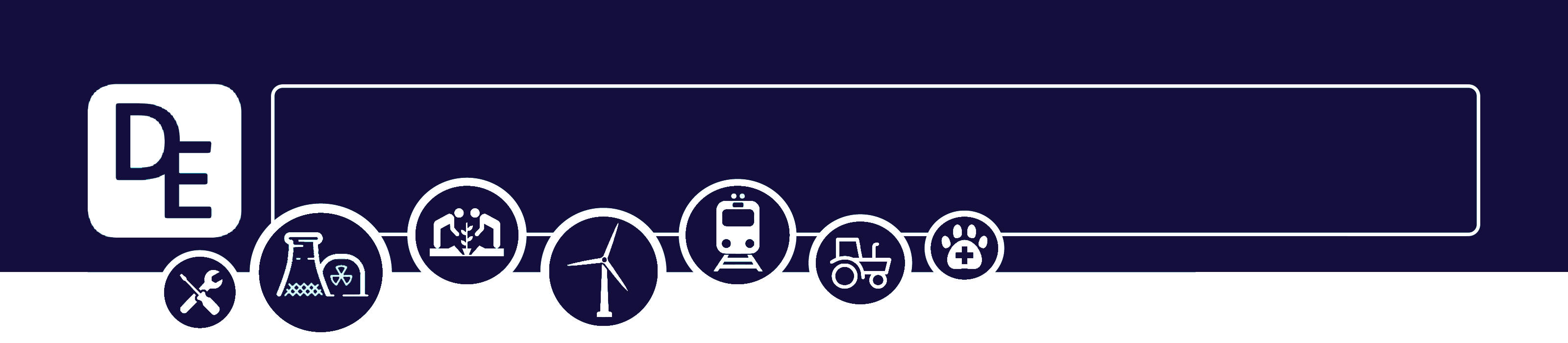 Mission Assignment: Describe the structure of a flower
KS3-09-06
Referring to the presentation, complete this comprehension task about plant reproduction.
1.  What part of a plant is its reproductive structure? ___________________________________________________________________________________

2. What types of plants bear fruits and flowers?___________________________________________________________________________________

3. What are the two main types of reproduction in plants?a. ________________________________________________________________________________b. ________________________________________________________________________________

4. What are the female reproductive structures called? ___________________________________________________________________________________

5. What three parts does the pistil have?  a. ________________________________________________________________________________b. ________________________________________________________________________________c. ________________________________________________________________________________

6. Why can’t plants cross-fertilise? ______________________________________________________________________________________________________________________________________________________________________

7. What are the male reproductive structures called? ___________________________________________________________________________________

8. How is pollen carried to another plant?  ______________________________________________________________________________________________________________________________________________________________________

9. What is self-fertilisation in plants? ___________________________________________________________________________________

10. What is the definition of a fruit in terms of a plant? ___________________________________________________________________________________
Developing Experts Copyright 2023 All Rights Reserved
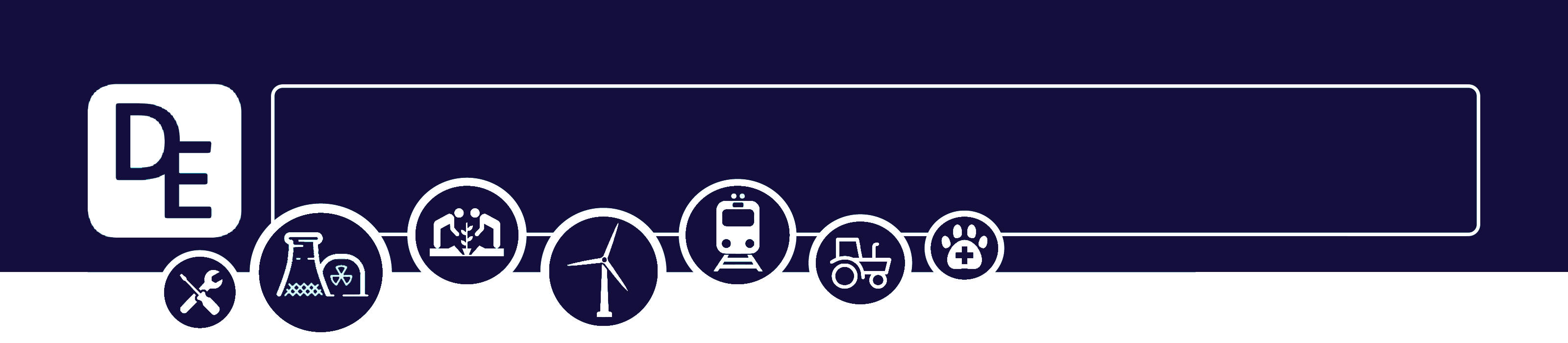 Mission Assignment: Describe the structure of a flower
KS3-09-06
As you dissect the flower, lay each part within the boxes. Use clear tape to stick the parts down once you have finished.
Developing Experts Copyright 2023 All Rights Reserved
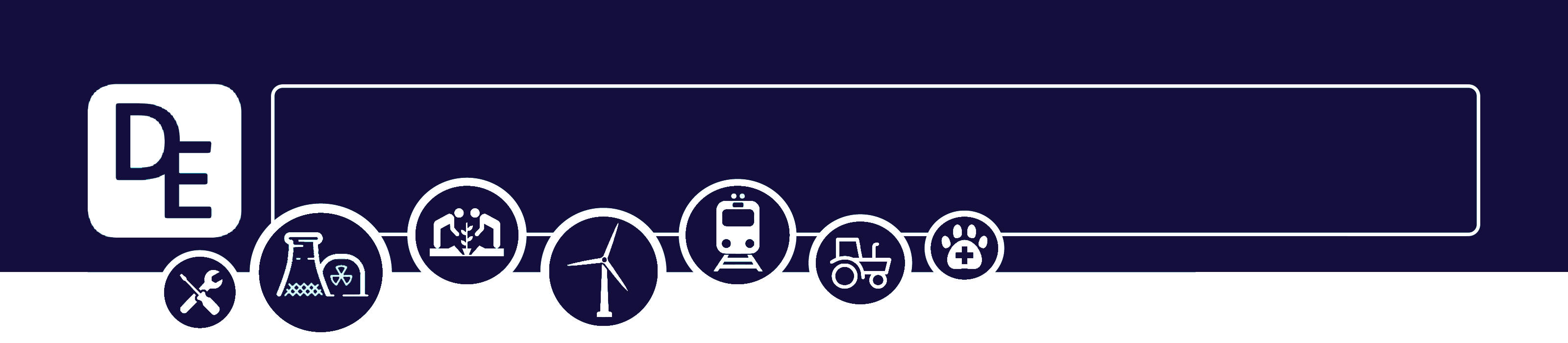 Mission Assignment: Describe the structure of a flower
KS3-09-06
Label and name the reproductive parts of a flower, using the word bank to help you.
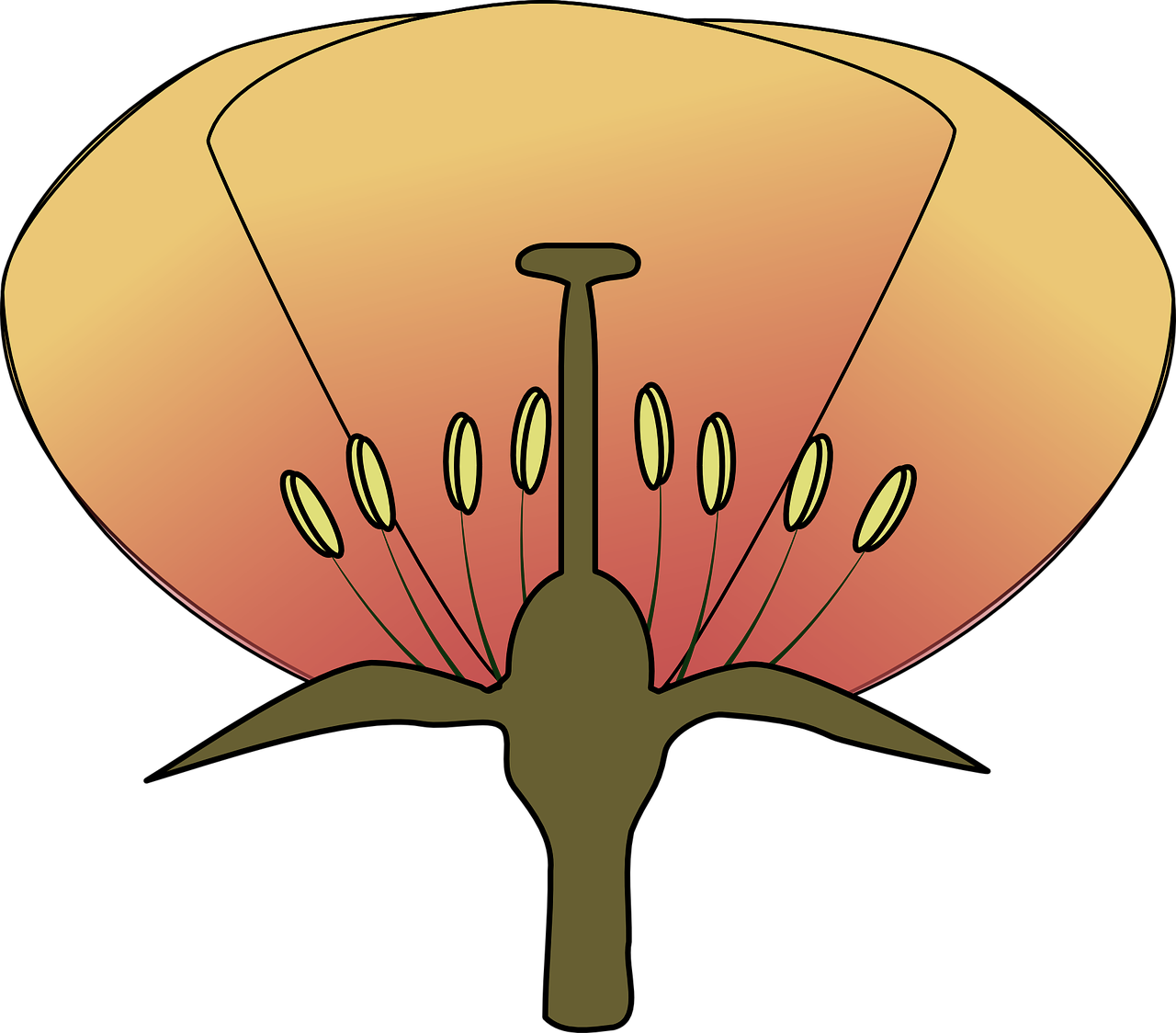 Word bank:

sepal	                                                       pistil		              filament

                            ovary	                                      style		                                petal 

 stamen	                           anther	                                        stigma
Developing Experts Copyright 2023 All Rights Reserved
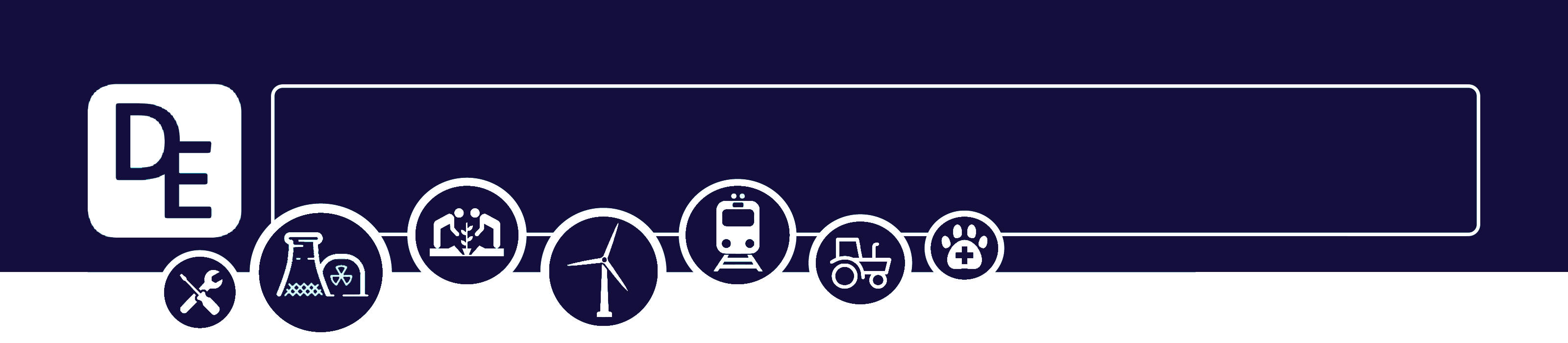 Mission Assignment: Describe the structure of a flower                ANSWERS
KS3-09-06
Label and name the reproductive parts of a flower, using the word bank to help you.
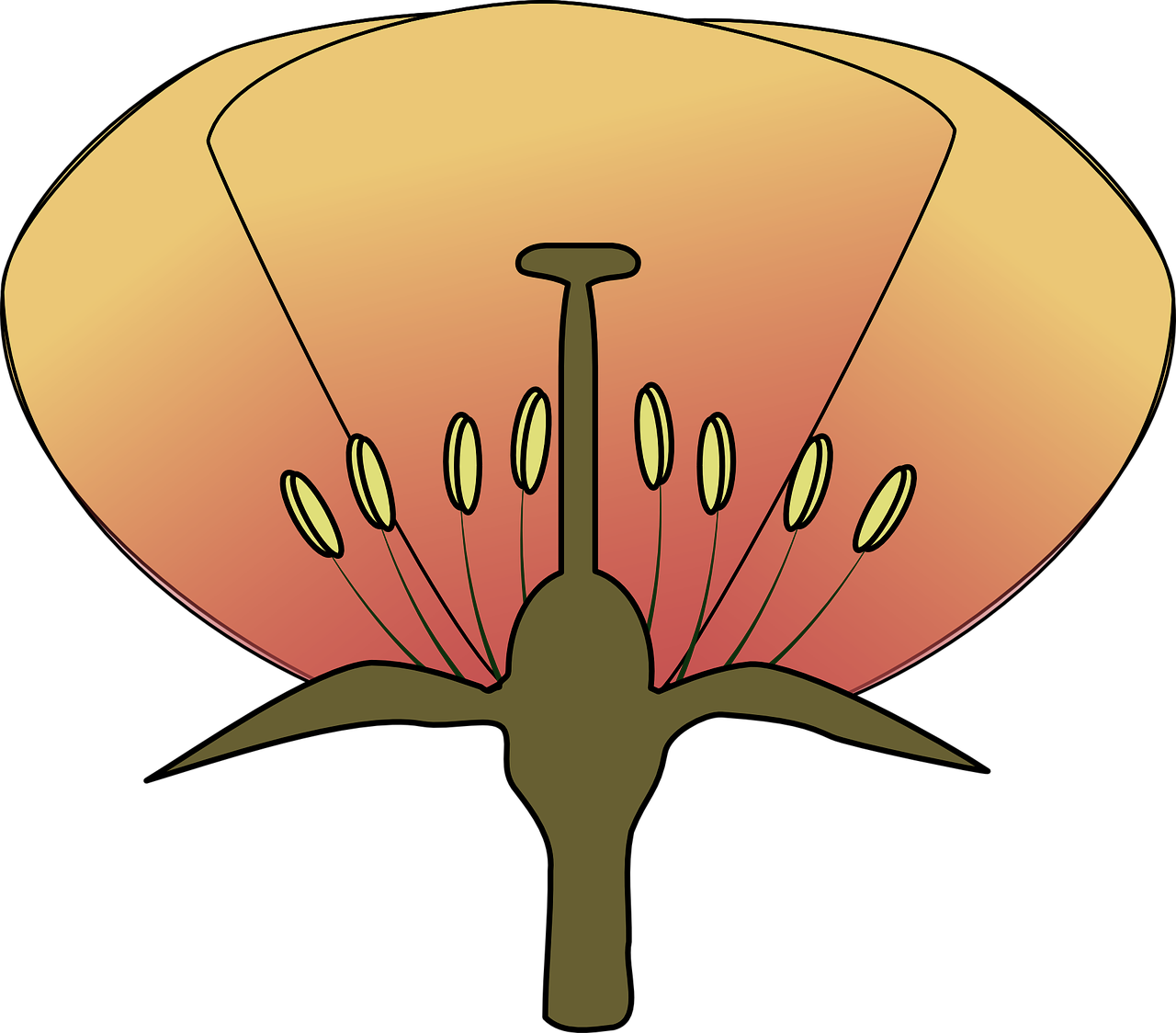 stigma
style
pistil
ovary
petal
anther
stamen
filament
sepal
Word bank:

sepal	                                                       pistil		              filament

                            ovary	                                      style		                                petal 

 stamen	                           anther	                                        stigma
Developing Experts Copyright 2023 All Rights Reserved
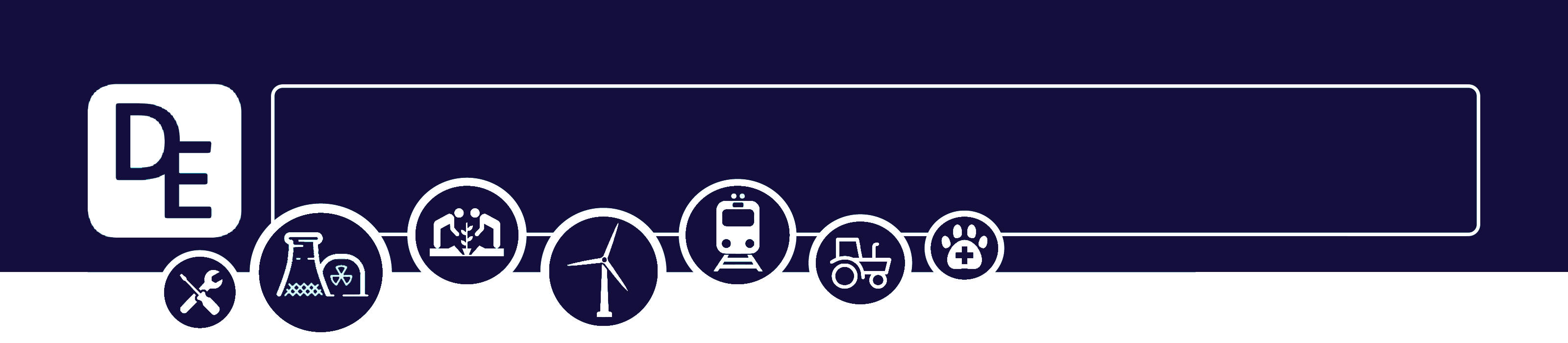 Mission Assignment: Describe the structure of a flower                ANSWERS
KS3-09-06
Referring to the presentation, complete this comprehension task about plant reproduction.
1.  What part of a plant is its reproductive structure? ___________________________________________________________________________________

2. What types of plants bear fruits and flowers?___________________________________________________________________________________

3. What are the two main types of reproduction in plants?a. ________________________________________________________________________________b. ________________________________________________________________________________

4. What are the female reproductive structures called? ___________________________________________________________________________________

5. What three parts does the pistil have?  a. ________________________________________________________________________________b. ________________________________________________________________________________c. ________________________________________________________________________________

6. Why can’t plants cross-fertilise? ______________________________________________________________________________________________________________________________________________________________________

7. What are the male reproductive structures called? ___________________________________________________________________________________

8. How is pollen carried to another plant?  ______________________________________________________________________________________________________________________________________________________________________

9. What is self-fertilisation in plants? ___________________________________________________________________________________

10. What is the definition of a fruit in terms of a plant? ___________________________________________________________________________________
Flowers
Flowering plants/angiosperms
Sexual
Asexual
Pistil or capels
Ovary
Stigma
Style
They cannot move to another plant to transfer pollen
Stamen (anther and filament)
Blown by the wind/carried by insects
When the plant fertilises itself as there might not be other plants nearby to transfer the pollen
A mature ripened ovary
Developing Experts Copyright 2023 All Rights Reserved